The Ricardian model – part i
Econ 490
International Economics
UIUC, Fall 2019
Mauro Rodrigues
The ricardian modelMotivation
Based on the ideas of classic economist David Ricardo (1772-1823)
Why do countries trade?
 Explore technological differences between them
 A country produces a given set of goods more efficiently
 Can concentrate production efforts in this set of goods, and obtain other goods cheaper
 Specialize production, but not consumption 
Key insight
 Even a country that is less efficient in the production of all goods will produce and export something
 The country only need to be relatively efficient in the production of a set of goods
 Comparative advantage vs absolute advantage
Limitations 
 Measurement
 Income distribution
International Economics, UIUC, Fall 2019 - Mauro Rodrigues
2
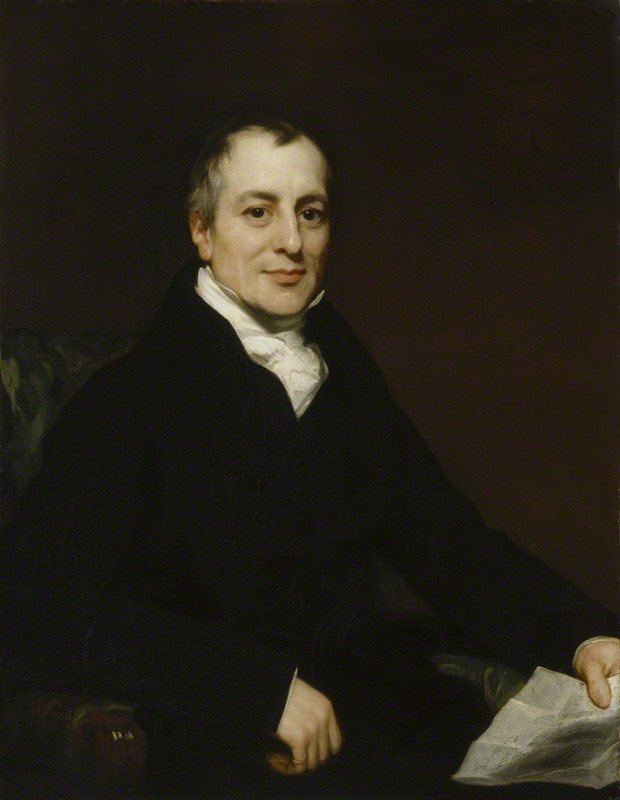 David Ricardo
1772-1823
International Economics, UIUC, Fall 2019 - Mauro Rodrigues
3
The ricardian modelMotivation
“The idea of comparative advantage -- with its implication that trade between two nations normally raises the real incomes of both -- is, like evolution via natural selection, a concept that seems simple and compelling to those who understand it. Yet anyone who becomes involved in discussions of international trade beyond the narrow circle of academic economists quickly realizes that it must be, in some sense, a very difficult concept indeed. I am not talking here about the problem of communicating the case for free trade to crudely anti-intellectual opponents, people who simply dislike the idea of ideas. The persistence of that sort of opposition, like the persistence of creationism, is a different sort of question, and requires a different sort of discussion. What I am concerned with here are the views of intellectuals, people who do value ideas, but somehow find this particular idea impossible to grasp.” (Paul Krugman)

https://web.mit.edu/krugman/www/ricardo.htm
International Economics, UIUC, Fall 2019 - Mauro Rodrigues
4
A SIMPLE MODELAssumptions
Two goods: good 1 and good 2
 Each produced by a separate sector: sector 1 and sector 2
Two countries: Home and Foreign
 Foreign identified by an asterisk
 Initially isolated (no trade)
 Technological differences across sectors/countries
Only one factor of production – labor 
 Fully mobile across sectors (long run)
 Immobile across countries (no immigration)
Perfect competition, homogeneous products
International Economics, UIUC, Fall 2019 - Mauro Rodrigues
5
A SIMPLE MODELTechnology
International Economics, UIUC, Fall 2019 - Mauro Rodrigues
6
A SIMPLE MODELTechnology
International Economics, UIUC, Fall 2019 - Mauro Rodrigues
7
A SIMPLE MODELProduction Possibilities Frontier (PPF)
International Economics, UIUC, Fall 2019 - Mauro Rodrigues
8
A SIMPLE MODELProduction Possibilities Frontier (PPF)
International Economics, UIUC, Fall 2019 - Mauro Rodrigues
9
Figure 1
Production Possibilities Frontier – Home country
Q2
Q1
International Economics, UIUC, Fall 2019 - Mauro Rodrigues
10
productionPerfect Competition
International Economics, UIUC, Fall 2019 - Mauro Rodrigues
11
productionPerfect Competition
International Economics, UIUC, Fall 2019 - Mauro Rodrigues
12
productionPerfect Competition
International Economics, UIUC, Fall 2019 - Mauro Rodrigues
13
productionThree possibilities
First cell cannot be an equilibrium
 Labor demand would be equal to zero
We are then left with three possibilities
International Economics, UIUC, Fall 2019 - Mauro Rodrigues
14
productionThree possibilities
International Economics, UIUC, Fall 2019 - Mauro Rodrigues
15
Figure 2
Prices and production (Home)
Q2
Q1
International Economics, UIUC, Fall 2019 - Mauro Rodrigues
16
AutarchyDemand
International Economics, UIUC, Fall 2019 - Mauro Rodrigues
17
Figure 3
Indifference curves
c2
c1
International Economics, UIUC, Fall 2019 - Mauro Rodrigues
18
AutarchyEquilibrium
International Economics, UIUC, Fall 2019 - Mauro Rodrigues
19
AutarchyEquilibrium
International Economics, UIUC, Fall 2019 - Mauro Rodrigues
20
TradeComparative Advantage
International Economics, UIUC, Fall 2019 - Mauro Rodrigues
21
TradeComparative Advantage
International Economics, UIUC, Fall 2019 - Mauro Rodrigues
22
TradeComparative Advantage vs Absolute Advantage
International Economics, UIUC, Fall 2019 - Mauro Rodrigues
23
TradeOpen-economy equilibrium
International Economics, UIUC, Fall 2019 - Mauro Rodrigues
24
TradeRelative supply curve (RS)
International Economics, UIUC, Fall 2019 - Mauro Rodrigues
25
Figure 2
Prices and production (Home)
Q2
Q1
International Economics, UIUC, Fall 2019 - Mauro Rodrigues
26
Figure 4
Production Possibilities Frontiers – Home and Foreign
FOREIGN
HOME
International Economics, UIUC, Fall 2019 - Mauro Rodrigues
27
TradeRelative supply curve (RS)
International Economics, UIUC, Fall 2019 - Mauro Rodrigues
28
Figure 5
Relative Supply Curve
International Economics, UIUC, Fall 2019 - Mauro Rodrigues
29
TradeRelative supply curve (RS)
International Economics, UIUC, Fall 2019 - Mauro Rodrigues
30
Figure 5
Relative Supply Curve
Home specialized in good 1
Foreign produces both
Relative Supply
Home specialized in good 1
Foreign specialized in good 2
Home produces both
Foreign specialized in good 2
International Economics, UIUC, Fall 2019 - Mauro Rodrigues
31
TradeRelative demand curve (RD)
International Economics, UIUC, Fall 2019 - Mauro Rodrigues
32
Figure 6
Relative Demand Curve
Relative Demand
International Economics, UIUC, Fall 2019 - Mauro Rodrigues
33
TradeOpen-economy equilibrium
International Economics, UIUC, Fall 2019 - Mauro Rodrigues
34
Figure 6
Open-economy equilibrium
Relative Supply
Relative Demand
International Economics, UIUC, Fall 2019 - Mauro Rodrigues
35
TradeOpen-economy equilibrium
Both countries specialize:
Home: good 1
Foreign: good 2
This is possible in an open economy since consumers can obtain the other good through trade
Home country: exports good 1, imports good 2
Foreign country: exports good 2, imports good 1
International Economics, UIUC, Fall 2019 - Mauro Rodrigues
36
TradeOpen-economy equilibrium
KEY RESULT
Each country exports the good in which it has comparative advantage
International Economics, UIUC, Fall 2019 - Mauro Rodrigues
37
TradeChanging the size of countries
International Economics, UIUC, Fall 2019 - Mauro Rodrigues
38
Figure 6
Changing the size of Home country
Relative Supply
Relative Demand
International Economics, UIUC, Fall 2019 - Mauro Rodrigues
39
TradeChanging the size of countries
If Home is sufficiently large, it will not be able to specialize:
Production of good 2 from Foreign cannot satisfy Home’s demand
Home has to produce both goods
Relative Demand crosses Relative Supply at flat segment
Open economy equilibrium price is equal to Home’s autarchy price
You may check the case in which Home is small and Foreign is large
International Economics, UIUC, Fall 2019 - Mauro Rodrigues
40
Figure 6
Changing the size of Home country
Relative Supply
Relative Demand
International Economics, UIUC, Fall 2019 - Mauro Rodrigues
41
TradeChanging the size of countries
Home
Produces both goods
Exports good 1, imports good 2
Foreign
Produces only good 2
Exports good 2, imports good 1
Main result does not change
Each country exports the good in which it has comparative advantage
International Economics, UIUC, Fall 2019 - Mauro Rodrigues
42